BONOS PENSIONALES
CUOTAS PARTES PENSIONALES
ANTECEDENTES NORMATIVOS
DECRETO 2921 DE 1948
DECRETO 1848 DE 1969
LEY 33 DE 1985
LEY 71 DE 1988
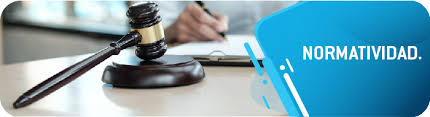 REGULACION ACTUAL
Ley 1066 de 2006
Instructivo Operativo no. 02 de 2016 – MINHACIENDA Y MINTRABAJO
Instructivos Procuraduria y Contaduria
3
Las entidades públicas del orden nacional que formen parte del Presupuesto General de la Nación, cualquiera sea su naturaleza, y Colpensiones, suprimirán las obligaciones por concepto de cuotas partes pensionales. Igual con UGPP. Esta posibilidad aplicará tanto para las cuotas causadas como a las que a futuro se causen. Para el efecto, las entidades harán el reconocimiento contable y la respectiva anotación en los estados financieros. En todo caso, se deberá surtir el procedimiento de consulta de cuota parte pensional.Continúan vigentes las cuotas partes pensionales por cobrar y por pagar entre entidades territoriales, y entre estas entidades y las entidades del orden nacional.
SUPRESION CPP ENTIDADES ORDEN NACIONAL ART 78 LEY 1753 DE 2015
1. ENVIO PROYECTO DE RESOLUCION QUE INCLUYA LA LIQUIDACION DE LA CUOTA PARTE.2. ENVIO SOPORTES DE LA PENSION: CEDULA, REGISTRO NACIMIENTO CAUSANTE, SOPORTES LABORALES Y SALARIALES.3. ENVIO COPIA DE LA RESOLUCION RECONOCIMIENTO DE LA PENSION.4. NOTIFICACION MOMENTO EN QUE SE EMPIEZA A PAGAR LA PENSION.
PROCEDIMIENTO PARA RECONOCIMIENTO DE CUOTA PARTE PENSIONAL
PRESCRIPCION CPP
CUOTA PARTE PENSIONAL COMO ACTO ADMINISTRATIVO COMPLEJO
- TERMINO DE PRESCRIPCION – 3 AÑOSC-895 DE 2009 – DERECHO AL RECOBRO DE CADA MESADA PRESCIRBE A LOS 3 AÑOS.- INTERRUPCION TERMINO DE PRESCRIPCION – POR UNA SOLA VEZ Y POR 3 AÑOS
CONSULTA PROYECTO
ACEPTACION CUOTA O SILENCIOPOSITIVO
-   COBRO PERSUASIVO
-   INTERRUPCION PRESCRIPCION
PROCEDENCIA
INTERESES A COBRAR EN CUOTAS PARTES PENSIONALES
A. ANTES DE LA LEY 1066 DE 2006 – 12% ANUAL – LEY 68 DE 1923B. DESPUES DE LA LEY 1066 DE 2006 – DTF POR CADA MES DE MORA
CUOTAS PARTES PENSIONALES SOLO PROCEDEN PARA PENSIONES LEGALES.- NO HAY LUGAR AL RECONOCIMIENTO DE CUOTAS PARTES PENSIONALES EN PENSIONES CONVENCIONALES
TRASLADO DE APORTES
CASOS TRASLADO APORTES- APORTES POSTERIORES A LA FECHA DE CORTE DEL BONO PENSIONAL- APORTES QUE NO SE TUVIERON EN CUENTA PARA EL RECONOCIMIENTO DE UNA PENSIÓN PERO QUE SI LA FINANCIAN – ART 17 LEY 549 DE 1999- CASOS TRASLADO APORTES FONDO NACIONAL PRESTACIONES SOCIALES DEL MAGISTERIO: VINCULACIÓN ANTES O DESPUÉS DE LEY 812 DE 2003 – CONCEPTO MINTRABAJO
TRASLADO APORTES FOMAG- VINCULACIÓN DOCENTE ANTES DE LEY 812 DE 2003 DOCENTE SE ENCUENTRA EN RÉGIMEN EXCEPCIONAL DEL MAGISTERIO, PUEDE TENER SIMULTANEIDAD DE APORTES CON ADMINISTRADORAS DE PENSIONES DE LEY 100 DE 1993. - VINCULACIÓN DOCENTE DESPUÉS DE LEY 812 DE 2003DOCENTE SE PENSIONA CON REQUISITOS DEL SISTEMA GENERAL DE PENSIONES Y NO PUEDE TENER SIMULTANEIDAD DE APORTES CON ADMINISTRADORAS DE PENSIONES DE LEY 100 DE 1993.
“Llegar juntos es el principio. Mantenerse juntos, es el progreso. Trabajar juntos es el éxito”, Henry Ford.